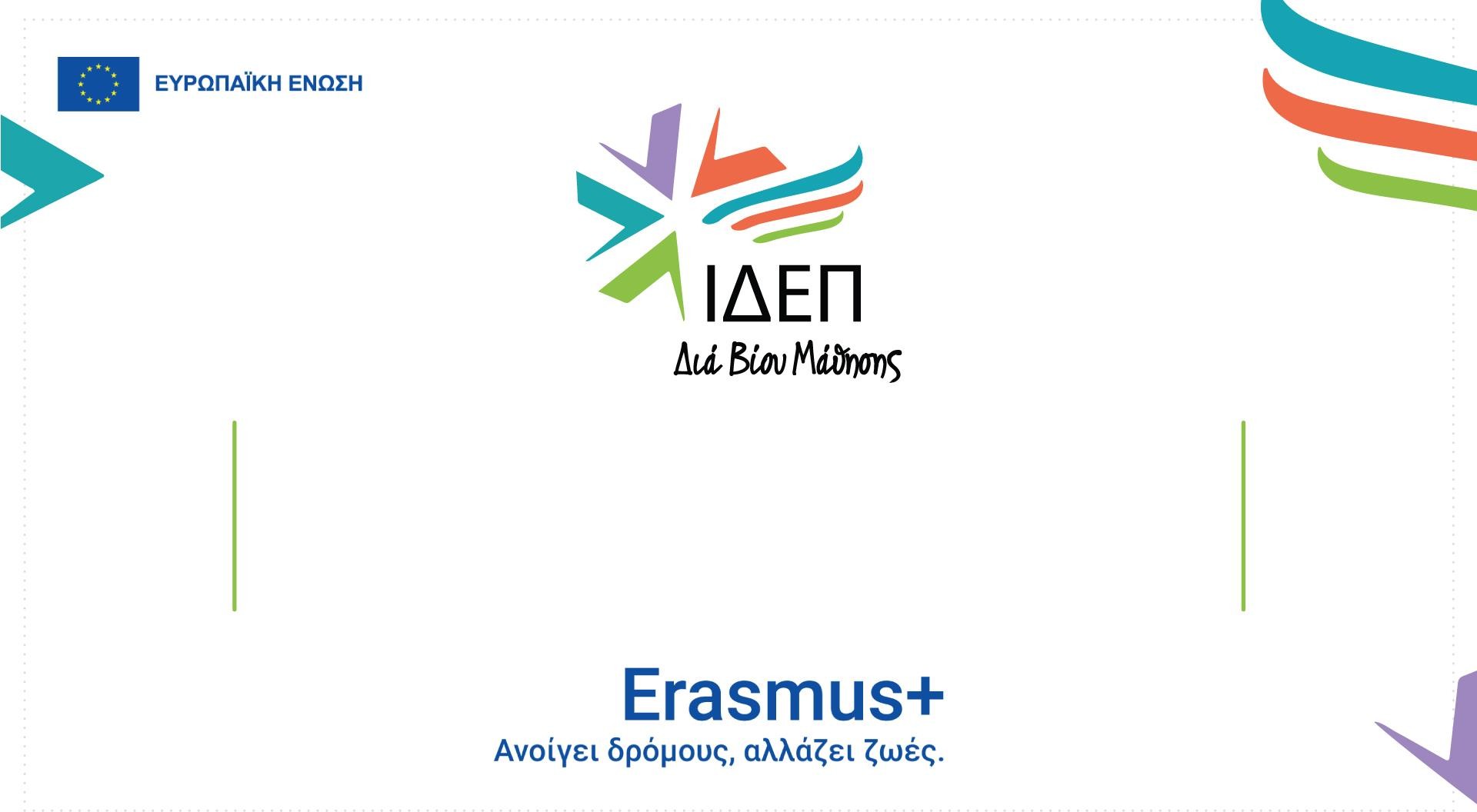 Funding Opportunities within Erasmus+ 
The inclusive aspect of the Programme
October 2024
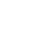 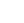 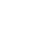 General Information about Erasmus+
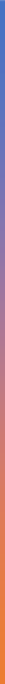 WHAT IS 
ERASMUS+
Erasmus+ is the EU Programme in the fields of education, training, youth and sport for the 2021-2027 period
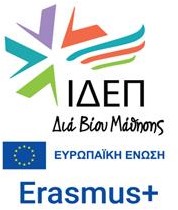 WHO IMPLEMENTS ERASMUS+
THE EUROPEAN EDUCATION AND CULTURE EXECUTIVE AGENCY (EACEA)
At the European level, the European Commission's European Education and Culture Executive Agency (EACEA) is responsible for the implementation of a number of actions of the Erasmus+ Programme. EACEA implements the programme in direct management  Centralised Actions

THE NATIONAL AGENCIES
The Erasmus+ Programme is mainly implemented through indirect management. For this purpose, each EU Member State or third country associated to the Programme has appointed one or more National Agencies to promote and implement the Programme at national level. The rationale of this approach is to bring Erasmus+ as close as possible to its beneficiaries and to adapt to the diversity of national education, training and youth systems  Decentralised Actions
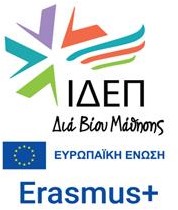 STRUCTURE OF 
THE PROGRAMME
ACTIONS and NETWORKS IN THE FIELD OF HIGHER EDUCATION & IN OTHER FIELDS OF EDUCATION AND TRAINING
Jean Monnet Actions
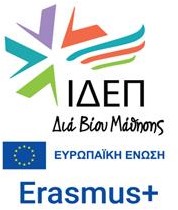 [Speaker Notes: KA1, KA2 and KA3 are implemented through centralized and decentralized actions. Jean Monnet is implemented through direct management only.]
OBJECTIVES OF ERASMUS+
To promote the following, at the level of organisations and policies:
1
2
3
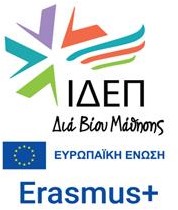 HORIZONTAL PRIORITIES OF 
THE PROGRAMME
INCLUSION AND DIVERSITY
PARTICIPATION IN DEMOCRATIC LIFE, COMMON VALUES AND CIVIC ENGAGEMENT
DIGITAL TRANSFORMATION
ENVIRONMENT AND FIGHT AGAINST CLIMATE CHANGE
Jean Monnet Actions
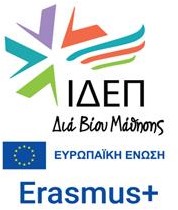 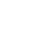 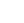 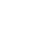 Inclusion and Diversity in Erasmus+
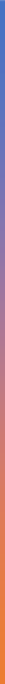 Across all its actions, the Programme seeks to promote: 
Equal opportunities and Access
Inclusion
Diversity 
Fairness

The Programme puts mechanisms and resources in the disposal of:
Organisations with fewer opportunities
Participants with fewer opportunities
When designing their projects and activities, organisations 
should have an inclusive approach, making them accessible to 
a diverse range of participants
EUROPEAN LEVEL - PRINICIPLES
Aims of the policy documents:

To support an easier access to funding for a wider range of organizations
To better reach out to more participants with fewer opportunities
To set up the space and mechanisms for projects which intend to work on inclusion and diversity-related issues. 
To help address the barriers different target groups may face in accessing such opportunities within Europe and beyond.
EUROPEAN LEVEL – POLICY DOCUMENTS
[Speaker Notes: To implement the previously mentioned principles, the EC has developed two different policy documents, which are connected and interrelated.]
Based on the overall principles and mechanisms at the European level, National Agencies were instructed to draw up inclusion and diversity strategies, with the aim to: 
Best address the needs of participants with fewer opportunities

Support the organisations working with these target groups in their national context. 

!!! In third countries not associated to the Programme, this role is undertaken 
by EU Delegations, the National Erasmus+ Offices (NEOs) and Erasmus+ Focal 
Points
NATIONAL LEVEL
The CY01 Inclusion and Diversity Strategy 2021-2027
INCLUSION AND DIVERSITY STRATEGIES AT NATIONAL LEVEL – THE CY01 EXAMPLE
[Speaker Notes: Networking and Establishment of Synergies  For example, Conducting meetings with stakeholders & Participation in relevant strategic partnerships that complement the NA’s actions
Outreach and Awareness Raising  For example, Organising of public events, info sessions and other activities open to the public & Developing an awareness raising campaign
Capacity-Building  For example, Organise training activities for target group organisations regarding the available actions of Erasmus+ and the inclusion mechanisms put in place by the Programme & building the capacity of NA staff regarding Inclusion and Diversity related-issues
Monitoring of Implementation  For example, Data collection to monitor the efficiency of the strategy 
Impact Assessment  Evaluation of the impact of the strategy]
Examples of Participants with Fewer Opportunities: 
 Individuals with physical, mental and psychological disabilities

 People with a low socio-economic background 

 Individuals with an immigrant or refugee background

Children of single-parents or large families (three children and more),  who have been approved to receive the respective allowance

 Individuals with learning disabilities

People who are parents or have careers and cannot be absent for 
       a long- term period
INCLUSION AND DIVERSITY STRATEGIES AT NATIONAL LEVEL – THE CY01 EXAMPLE
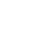 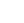 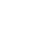 Erasmus+ KA1- Mobility Projects for Higher Education Students and Staff
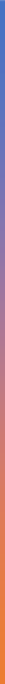 PROJECTS SUPPORTED BY INTERNAL POLICY FUNDS: 
Outgoing mobility among EU member states and third countries associated to the Programme 
 Outgoing mobility to all third countries not associated to the Programme (Regions 1-14) 
!!! Exception: Incoming mobility of staff from enterprises and other organisations to teach at HEIs.

PROJECTS SUPPORTED BY EXTERNAL POLICY FUNDS: 
 Outgoing mobility to third countries not associated to the Programme (Regions 1-12)
Incoming mobility from third countries not associated to the Programme (Regions 1-12)
STRANDS OF MOBILITY ACTIVITIES
[Speaker Notes: Third countries associated to the Programme: North Macedonia, Serbia, Iceland, Liechtenstein, Norway, Turkey
Regions 1-12: Western Balkans, South-Mediterranean Countries etc.
Regions 13-14: Andorra, Monaco, San Marino, Vatican State City/Faroe Islands, Switzerland, UK]
TYPES OF MOBILITY ACTIVITIES
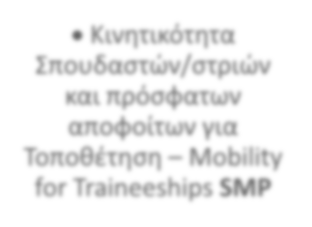 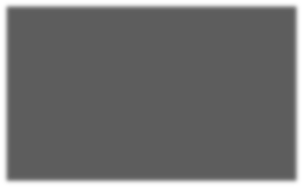 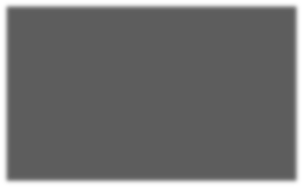 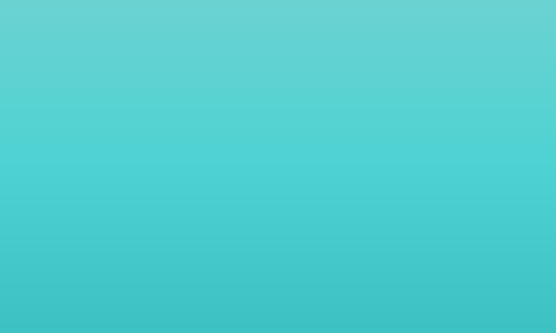 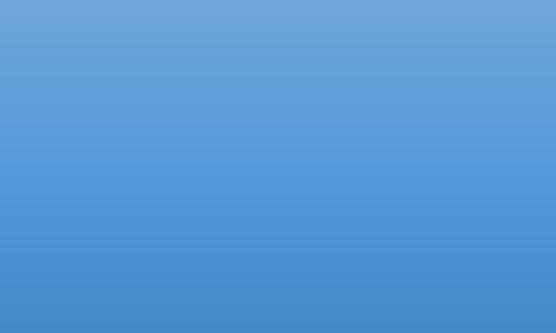 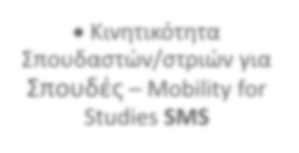 Student Mobility for Studies (SMS)
Student Mobility  for Traineeships (SMP)
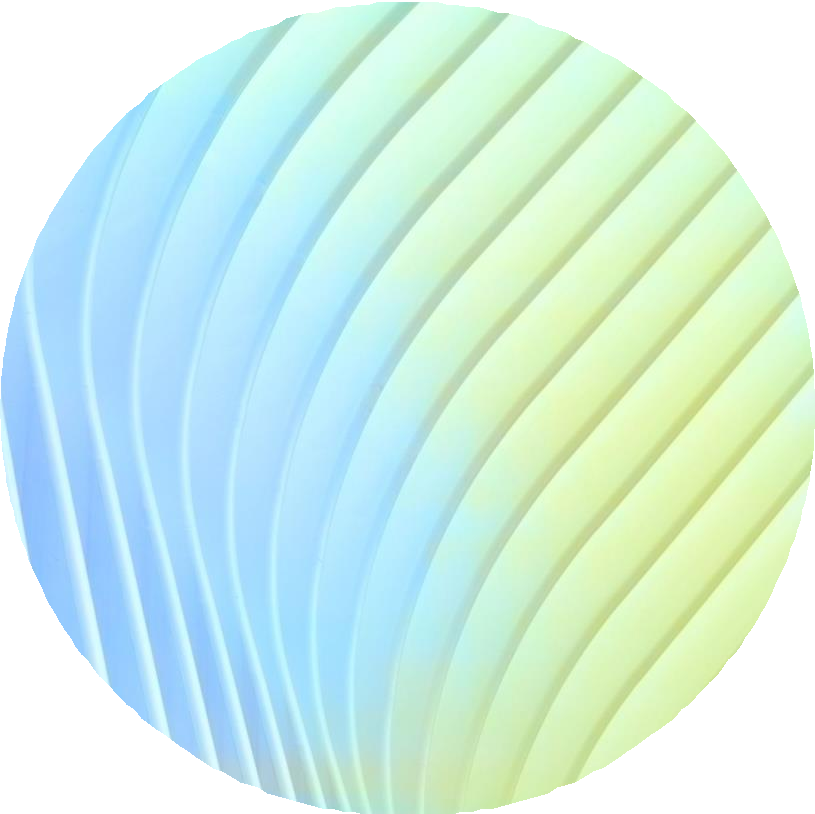 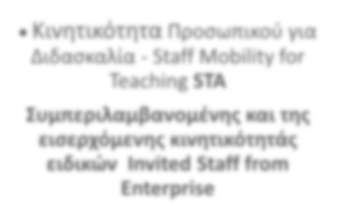 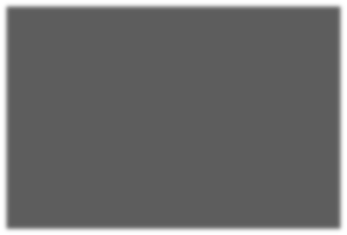 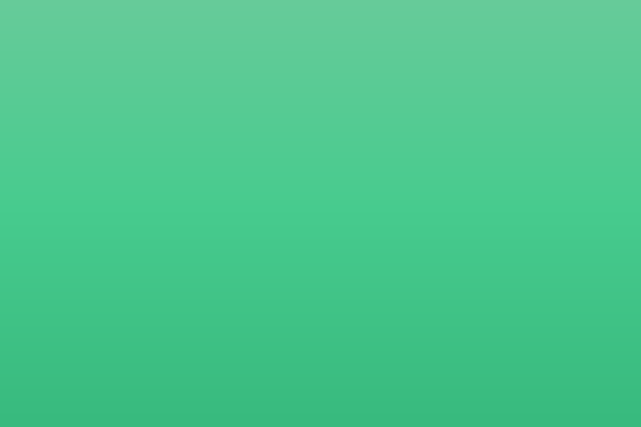 Staff Mobility for Training
(STT)
Staff Mobility forTeaching (STA)
Including incoming mobility of Staff from enterprises and other organisations invited to teach at HEIs
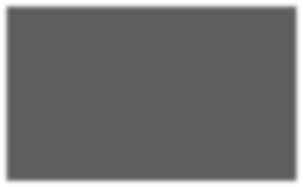 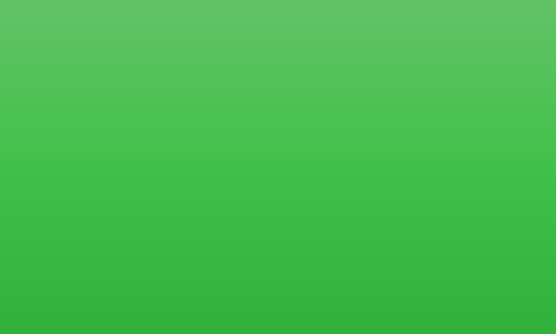 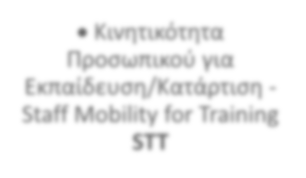 Blended intensive programmes (BIPs)
(not for mobility projects supported by external policy funds)
7
Student mobility can be carried out in any study field and cycle. 

The mobility has to be compatible with the student’s degree-related learning and personal development needs.

Any study period or traineeship abroad of any duration, including doctoral mobility, may be carried out as a blended mobility. 

The same student may participate in mobility periods totalling up to 12 months of physical mobility maximum per each cycle of study. In one-cycle study programmes, such as medicine, students can be mobile for up to 24 months. 

Student mobility for studies:
From 2 months (or one academic term or trimester) to 12 months of physical mobility, excluding travel time. 
In countries belonging to the European Higher Education Area (EHEA) an academic year of full-time study normally worths 60 ECTS credits
For doctoral students: Possibility for mobility from 5-30 days (without an obligatory virtual component)

Student mobility for traineeships: 
From 2 to 12 months of physical mobility, excluding travel time.
Recent higher education graduates may participate in a mobility for traineeships (if they apply for it during the last year of their studies)
MOBILITY OF STUDENTS
It can be carried out by any type of HE staff or by invited staff from outside the HEIs (=STA incoming mobility)

The mobility activity has to be related to the staff’s professional development and to address their learning and personal development needs

Any teaching or training period abroad may be carried out as a blended mobility

Staff mobility for teaching: A teaching period abroad at a partner HEI

Staff mobility for training: 
A training period abroad at a partner HEI, enterprise or any other relevant workplace
It may take the form of training events (excluding conferences) or job shadowing and observation periods

Duration of mobility among EU Member States and countries associated to the Programme: From 2 to 60 days of physical mobility, excluding travel time. For invited staff from enterprises, the minimum duration is 1 day of physical mobility. 

Duration of mobility involving third countries not associated to the Programme: From 5 to 60 days, excluding travel time
MOBILITY OF STAFF
[Speaker Notes: A teaching activity has to comprise a minimum of 8 hours of teaching per week (or any other period of stay shorter than a week). If the mobility lasts longer than one week, the minimum number of teaching hours for an incomplete week should be proportional to the duration of that week. There is no minimum number of teaching hours for invited staff from enterprises.]
Short, intensive programmes that use innovative ways of learning and teaching, eligible only under projects supported by internal policy funds

During these blended intensive programmes, groups of students and/or staff as learners undertake a short-term (5-30 days, excluding travel time) physical mobility abroad, combined with a compulsory virtual component 

Should have added value compared to existing courses/trainings offered by the participating HEIs 

Have to award at least 3 ECTS credits (for students).

Developed and implemented by at least 3 HEIs coming from at least 3 EU Member States and third countries associated to the Programme. One of them acts as the coordinating HEI and another one as the receiving HEI (or it can be one HEI acting as both)

Any other HEI/organisation located in an EU Member State, third country associated to the Programme or third country not associated to the Programme may participate in order to send participants as learners (students or staff)

Teaching and training staff involved in the delivery of the programme:
Staff working at a HEI Duration of mobility: 2 – 30 days
Staff invited to teach at a HEI, coming from any public or 
     private enterprise/organisation  Duration of mobility: 1 – 30 days
BIPs – BLENDED INTENSIVE PROGRAMMES (1/2)
[Speaker Notes: No eligibility criteria is set for the duration of the virtual component]
The individual and travel support to participants for the physical activity is provided by the sending HEI 

Mobile learners must be undertaking their mobility specifically to attend the BIP through blended short-term student mobility for studies (students) or blended staff mobility for training (staff).

Teachers/trainers involved in the delivery of the programme must be undertaking their mobility to attend the BIP through staff mobility for teaching (virtual component not compulsory)

The coordinating HEI applies for organisational support funds on behalf of the group of the organising institutions and is responsible for sharing those funds among the partnership

The organisational support grant for BIPs is a contribution to any cost incurred by the institutions involved in relation to the organisation of the BIPs, including the delivery of the virtual/remote activities

The OS support is calculated based on the number of HE mobile learners funded from mobility projects supported by internal policy funds, not taking into account teachers/trainers involved in the delivery of the programme.

To be eligible for organisational support, a BIP needs to involve a minimum of 10 and a maximum of 20 Erasmus+ mobile learners, not including teaching/training staff involved in the delivery of the programme)
BIPs – BLENDED INTENSIVE PROGRAMMES
(2/2)
BUDGET CATEGORIES:
CONTRIBUTION TO UNIT COSTS:

Organisational Support for Mobilities 
Organisational Support for BIPs 
Individual Support  Top-up amount to the base EU grant for students and recent graduates with fewer opportunities 
Travel Support
Inclusion Support for Organizations
FUNDING  APPLYING TO HIGHER EDUCATION MOBILITIES
REAL COSTS:

Exceptional Costs for financial guarantee of for expensive travel costs : 80% of eligible costs
Inclusion Support for Participants: 100% of eligible costs
[Speaker Notes: No eligibility criteria is set for the duration of the virtual component]
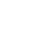 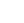 Funding mechanisms supporting people with fewer opportunities in HE mobility projects
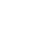 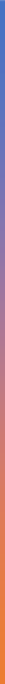 DEDICATED FINANCIAL SUPPORT TO ACCOMPANYING PERSONS, WHO:

Ensure the safety of participants with fewer opportunities (students and staff)

Provide support and assistance

Assist with the participant’s effective learning during the mobility experience
FINANCIAL SUPPORT TO ACCOMPANYING
PERSONS
INCLUSION SUPPORT FOR PARTICIPANTS
IS FOR PARTICIPANTS
& 
IS FOR ORGANISATIONS
Funding under “Inclusion Support for Participants” can be combined with the “Individual support top-up for people with fewer opportunities”, given that the two amounts cover different expenses of the participant concerned. The above two can also be combined with the “Individual support top-up for για traineeships” (whenever the last applies)
INCLUSION SUPPORT FOR ORGANISATIONS
For every participant with fewer opportunities receiving additional support based on real costs, the beneficiary organisation receives 125 Ευρώ to cover the costs related to the organisation of mobility activities for participants with fewer opportunities
[Speaker Notes: IS for participants: For example, carrying or renting special equipment, paying for extra luggage, paying for accommodation providing facilities for people with disabilities]
INDIVIDUAL SUPPORT TOP-UP FOR PEOPLE WITH FEWER OPPORTUNITIES
INDIVIDUAL SUPPORT TOP-UP FOR PEOPLE WITH FEWER OPPORTUNITIES
Students and recent graduates with fewer opportunities participating in long-term physical mobility receive a top-up amount to the individual support of their EU Erasmus+ grant with an amount of 250 EUR per month. 

Students and recent graduates with fewer opportunities participating in short-term physical mobility receive a top-up amount to the individual support of their EU Erasmus+ grant of an amount of 100 EUR for a physical mobility activity period of 5-14 days and 150 EUR for the one of 15-30 days. 




!!! The criteria to be applied are defined at national level by the National Agencies in agreement with National Authorities and are described in their Inclusion and Diversity Plans/Strategies.
BUDGET FLEXIBILITY
TRANSFER OF FUNDS TO THE INCLUSION SUPPORT BUDGET CATEGORIES
It is possible to transfer up to 100% of the funds corresponding to other budget headings to the budget category “Inclusion Support for Participants” and consequently, “Inclusion Support for Organisations”, either with an amendment (from student to staff mobility) or without an amendment of the grant agreement
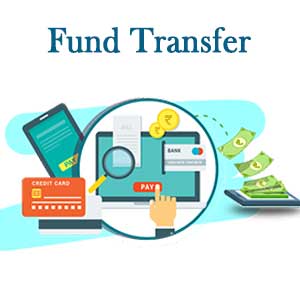 [Speaker Notes: If budget transfers from any budget category of Student mobility to any other budget category of Staff mobility, including real-cost budget categories, exceed 10% of the total funds in that budget category, an amendment is required.]
GRANT INCREASE FOR INCLUSION SUPPORT
Inclusion support costs cannot be included in the initial budget at application stage due to their ad-hoc nature


The beneficiary may request (through amendment) additional grant support once the participants with fewer opportunities have been selected


Such inclusion support may be provided by the National Agency for participants with fewer opportunities (“Inclusion Support for Participants”) and their organisation (“Inclusion Support for Organisations”)
GRANT INCREASE FOR INCLUSION SUPPORT
[Speaker Notes: The same applies for exceptional costs for expensive travel]
CALCULATION 
OF THE 20% LIMIT OF INTERNATIONAL MOBILITY SUPPORTED BY INTERNAL POLICY FUNDS
International outgoing mobility supported by internal policy funds:
International mobility activities to any country not associated to the Programme from Regions 1-14 are financed from the grant awarded to mobility projects. Grant beneficiaries may use up to 20% of the last awarded project grant towards this direction.

HOWEVER….

Budget category “Inclusion Support for Participants” does not count towards this limit.
[Speaker Notes: The same applies for the category “Exceptional Costs for Expensive Travel”]
Students and staff with a zero-grant from EU Erasmus+ funds are mobile participants that do not receive an Erasmus+ grant related to travel and subsistence, but they otherwise fulfil all student and staff mobility criteria and benefit from all advantages of being Erasmus+ student and staff. 

HOWEVER….

Participants with fewer opportunities cannot be participants with a zero-grant.
ZERO-GRANT MOBILITIES NOT APPLICABLE TO PARTICIPANTS WITH FEWER OPPORTUNITIES
PROJECTS SUPPORTED BY INTERNAL POLICY FUNDS: 
According to the Grant Agreement signed between the NA and the beneficiary, only outgoing mobilities are supported by these projects, either within Europe or beyond (up to 20%). However, by signing the Addendum to the Grant Agreement, the beneficiary can also support incoming mobility of learners and staff from Ukraine

PROJECTS SUPPORTED BY EXTERNAL POLICY FUNDS: 
According to the Grant Agreement signed between the NA and the beneficiary, budget transfers between regions are not allowed. However, by signing the Addendum to the Grant Agreement, it is possible to transfer funds from Region 4 - Russian Federation to Region 2 - Armenia, Azerbaijan, Belarus , Georgia, Moldova, Territory of Ukraine as recognised by international law
ADDENDUM FOR UKRAINIAN MOBILE PARTICIPANTS
!!! All Ukrainian participants are considered participants with fewer opportunities
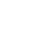 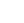 Other mechanisms supporting people with fewer opportunities in HE mobility projects
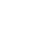 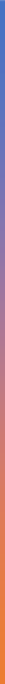 Accessibility and user-friendliness of the Programme: 


Programme guidance, application and reporting procedures, documents and forms are made clearer, shorter and more understandable


Online platforms are designed that cater for the needs of participants with fewer opportunities  Equal accessibility and Participation
ACCESSIBILITY
&
USER FRIENDLINESS
OF THE ACTION
When participants with fewer opportunities are involved in mobility activities, staff from the sending organisation can carry out planning-preparation visits to the host organisations abroad, together with these participants 


During these visits, they can assess the individual needs of the participant, so that personalised support is provided during the mobility activity


!!! Funded from the Organisational support grant for the beneficiary
PREPARATORY
VISITS
Short-term mobilities can form the first experience for individuals with fewer opportunities, who may not be able or do not feel prepared to participate in a long-term mobility

Short – Term Student Mobility for people with fewer opportunities: 5-30 days of physical mobility, combined with an obligatory virtual component

Mobility of Students and Staff for participation in Blended Intensive Programmes (as learners): 5 – 30 days







a short-term physical mobility can be combined with online experiences through participation in virtual and blended mobilities

HOWEVER….

Participants with fewer opportunities cannot be participants with a zero-grant.
SHORT-TERM MOBILITIES
[Speaker Notes: The participation in BIPs from 5-30 days also applies for people without fewer opportunities, but people with fewer opportunities can really take advantage of this type of mobility, due to its short-term format]
The programme offers opportunities for intercultural exchanges online as an additional and complementary option for participants with fewer opportunities (i.e. Virtual/ Blended mobilities).
ONLINE EXCANGES
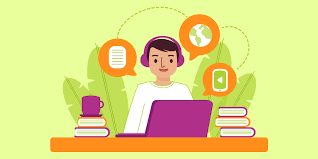 Language learning opportunities are provided, through the Erasmus+ Online Language Support (OLS)

OLS is accessible through the EU Academy Platform

Designed to help Erasmus+ participants improve their knowledge of the language in which they will work or study abroad 

As the lack of language skills remains one of the main barriers to the participation in mobility opportunities, OLS makes language support accessible in a flexible and easy way
LANGUAGE LEARNING SUPPORT
[Speaker Notes: Possibility for language assessment before the mobility takes place]
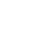 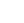 ECHE – HOW IT SUPPORTS INCLUSION AND DIVERSITY IN ERASMUS+ MOBILITIES
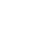 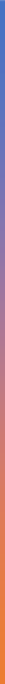 Higher education institutions (HEIs) must have been awarded the Erasmus Charter for Higher Education (ECHE)  before applying for a mobility project to their Erasmus+ National Agency. By signing the Erasmus Charter for Higher Education, HEIs commit to:
Promote and support student and staff mobility, especially for individuals with fewer opportunities, and further develop non-discrimination policies
Have measures in place to ensure that any individual or group will be treated equally and equitably
Devise and publicise a strategy to actively promote mobility opportunities abroad to people with fewer opportunities
Sign inter-institutional agreements with their partner HEIs, which specify whether they have the infrastructure to welcome students and staff with disabilities, providing contact details and indications about what services are available
INCLUSION AND DIVERSITY PRINCIPLES IN ECHE
Contact Details
Ώρες Γραφείου: 7:00- 14:30